Being a Teaching Assistant at IIITD
By
Viswanath Gunturi
Quick Survey
How many of us have had teaching assistants previously in UG college?

What is your perception of being an teaching assistant?
Who is a Teaching Assistant?
A Teaching Assistant is an interface between the students and the instructor. 

Aids in administrative as well as pedagogical aspects of the course.
Who is a Teaching Assistant?
For the students: Teaching Assistant aids in better understanding of the course material. 

For the instructor: Teaching Assistant helps in smooth running of the course.
Typical Duties of a Teaching Assistant
Grading homeworks and exams
Interacting with students
Conducting labs or tutorials
Course administration, e.g., 
    maintaining grade sheets
Covered in this orientation
Why should you be interested in this?
Deepens your understanding of course material. 
Would certainly help if you are aiming for higher education.
Helps a lot in placements too!
I would covet a TA appointment in an algorithms or OS course before my placements!
Why should you be interested in this?
Helps improve your soft skills (e.g., communication).
As a TA you would interact with a variety of people who are outside your friend or enemy circles!
My experience: “People who can compute their ideas better always reach the top”
As a TA, you would regularly have to convey ideas to others
Very very important skill (for placements and in the long run!)
I always coveted my Profs soft skills, teaching made them wonderful at communicating ideas…
Why should you be interested in this?
You would develop friendly relations with the students. 
You never know who you may need in the future. 
And of course it pays the bills!
First step towards being a good TA
Know the subject you are TAing for!
Attend as many classes as possible
Helps keep you up in sync with the topics covered in class.  
Clarifies your own doubts to a very good extent. 
Helps you overcome your own insecurities about the subject.
Helps you avoid 95% of the problems TAs typically face.
Grading Answer Sheets
Sample Question
Given a directed graph G=(V,E), write a pseudocode to determine if there a cycle and output one such cycle. 
The order of the nodes should be maintained.
Example:
Max 15 Points
Valid Answers:
 A F E D (or any of its rotations)
(2) B C D A (or any of its rotations)

Sample incorrect rotation: B D A C
A
F

B
D
E
X
C
Do While (there is an unvisited node v in V)
	flag = Cycle-Detect(G, v)
	Break if a cycle is detected 
End loop
//a global DS (a) list of visited nodes; (b) list of grey nodes; (c) store the nodes in cycle; (d) stop node
Bool Cycle-Detect(G,v)
	If (v is not grey and not visited) 
		Mark v as visited
		For each of the neighbors u of v do
	 		flag  = Cycle-Detect(G,u)
			if flag is true then 
				If stop node not already reached then save u;  //Global DS
				return true;
			End if
		End for 
		Color v as a grey node;
	Else if (v is visited node)	
		store v as the stop node;
		return true;
	Else
		return false
Correct Answer
Choice of DFS.
A notion stop node or eqv for cycle info
Disconnected graphs.
Two DS: Grey and visited nodes.
//a global DS (a) list of visited nodes (b) store the nodes in cycle; (c) stop node
Bool Cycle-Detect(G,v)
	If (v is not visited) 
		Mark v as visited
		For each of the neighbors u of v do
	 		flag  = Cycle-Detect(G,u)
			if flag is true then 
				save u;          //Global DS
				return true;
			End if
		End for
	Else	
		return true;
	End if
		return false
Solution 1
How much would you give this?
No stop node (item 2 fails) 
Will not work if the graph is disconnected. (item 3 fails)
Solution 2
We will use Depth first search for this problem. 
In the recursion we will save some information to backtrack and retrieve a cycle.
In DFS we will keep going forward until we hit an already visited node and then while backtracking we can save the information required to output the cycle.
How much would you give this?
Well… You do get these kind of answers all the time!
Item (1) and half of item (2)???
Do While (there is an unvisited node v in V)
	flag = Cycle-Detect(G, v)
	Break if a cycle is detected 
End loop
//a global DS (a) list of visited nodes (b) store the nodes in cycle; 
Bool Cycle-Detect(G,v)
	If (v is not visited) 
		Mark v as visited
		For each of the neighbors u of v do
	 		flag  = Cycle-Detect(G,u)
			if flag is true then 
				save u;  	//Global DS
				return true;
			End if
		End for
	Else	
		return true;
	End if
		return false
Solution 3
How much would you give this?
No notion of stop node. (item 2 fails) 
 Only visited nodes. (item 4 fails)
Solution 4
We can either use DFS or BFS for this problem. 
During the execution we will save some information to backtrack and retrieve a cycle.
How much would you give this?
I don’t know what to say….  But probably would want to avoid a debate.. 
How to create a grading rubric?
Does the assigned break into logical pieces? 
If do they carry equal weight?
What was the main thing (learning objectives) you wanted them to learn?
Our Previous Sample Question
Given a directed graph G=(V,E), write a pseudocode to determine if there a cycle and output one such cycle. 
The order of the nodes should be maintained.
Example:
Max 15 Points
How to create a grading rubric?
Does the assigned break into logical pieces? 
If do they carry equal weight?
What was the main thing you wanted them to learn?
Sample key learning objectives
Choice of DFS.
A notion stop node or eqv for cycle info
Disconnected graphs.
Two DS: Grey and visited nodes.
How to create a grading rubric?
Does the assigned break into logical pieces? 
If do they carry equal weight?
What was the main thing you wanted them to learn?
Tips while setting learning objectives / evaluation criteria
Are they important and essential?
Can they be phrased in a precise language? 
Can they be easily observed in answer?
Can they be measured quantitatively?
How to create a grading rubric?
Does the assigned break into logical pieces? 
If do they carry equal weight?
What was the main thing you wanted them to learn?
 
 What might an exemplary performance look like? 
Students may not always give the perfect answer.
Sometimes time constraints, e.g., in a exam. 
Also think about your average case and bottom line expectations.
How to create a grading rubric?
What might an exemplary performance look like? 
Students may not always give the perfect answer.
Sometimes time constraints, e.g., in a exam. 
Also think about your average case and bottom line expectations.
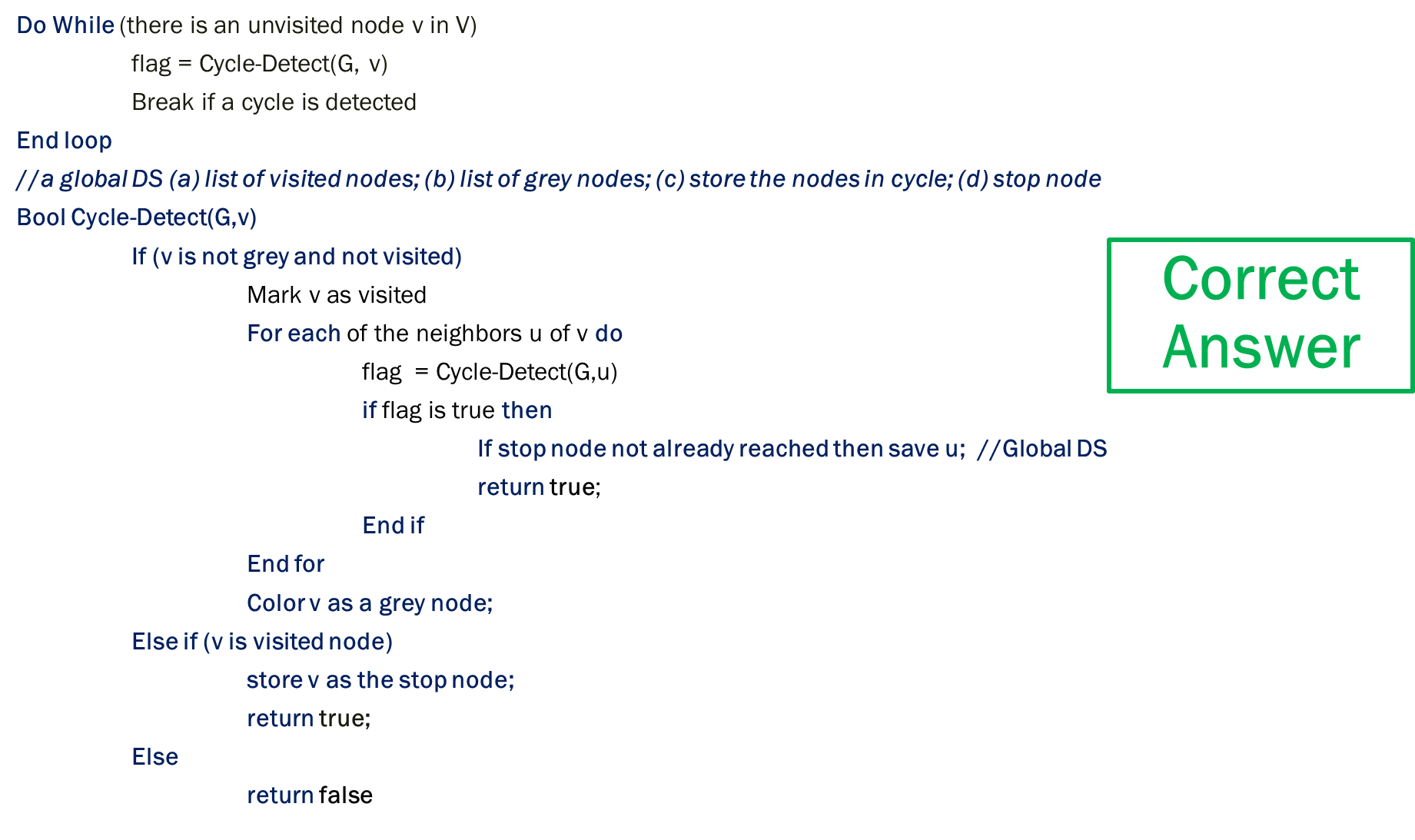 Are you looking for this? 
Did anybody get to this ? 
Suggestion: You should sample to get a sense of type of answers written.
How to create a grading rubric?
What might an exemplary performance look like? 
Students may not always give the perfect answer.
Sometimes time constraints, e.g., in a exam. 
Also think about your average case and bottom line expectations.
Suggestion: You should sample to get a sense of type of answers written.
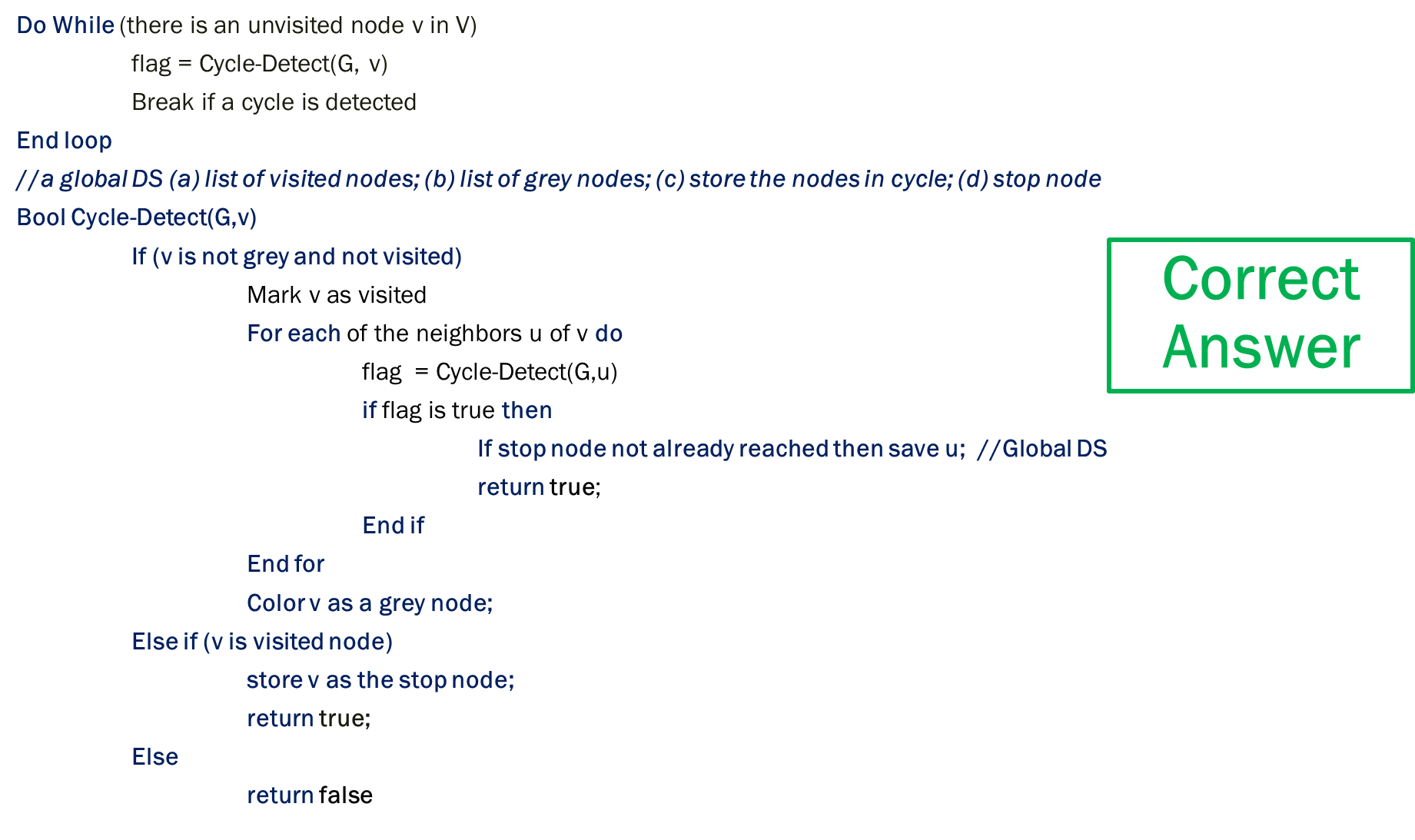 If not then what is your bottom line??
Use your learning objectives to decide!
How to create a grading rubric?
What might an exemplary performance look like? 
Students may not always give the perfect answer.
Sometimes time constraints, e.g., in a exam. 
Also think about your average case and bottom line expectations.
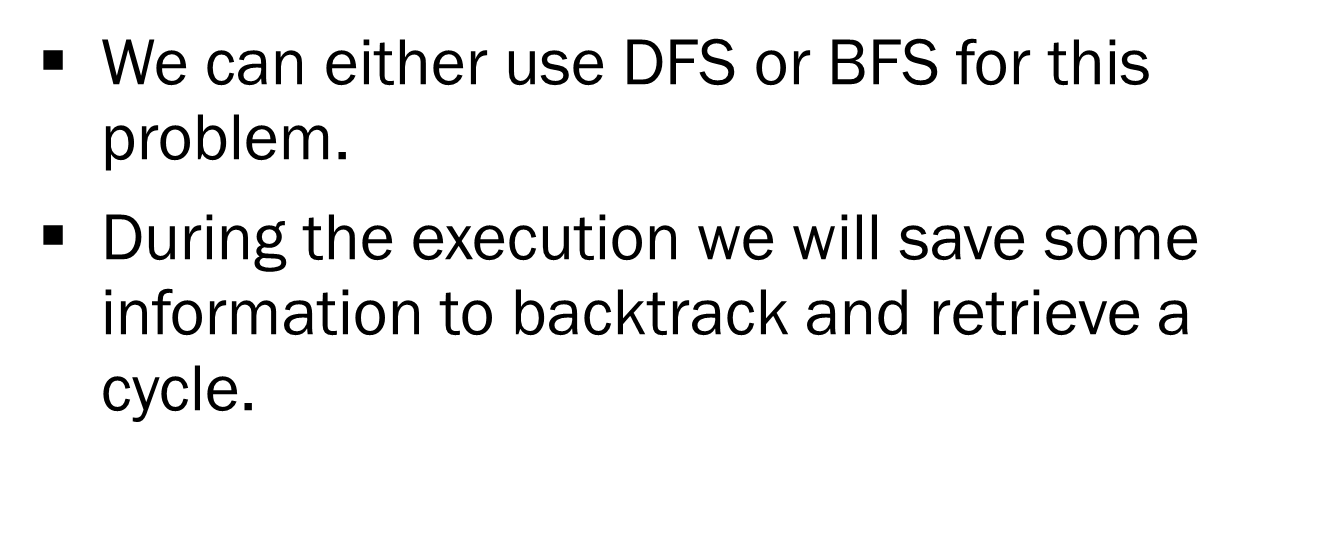 Does this cross your bottom line??
Use your learning objectives to decide!
How to create a grading rubric?
Does the assigned break into logical pieces? 
If do they carry equal weight?
What was the main thing you wanted them to learn? 
What might an exemplary performance look like? 
Students may not always give the perfect answer.
Sometimes time constraints, e.g., in a exam. 
Also think about your average case and bottom line expectations.
Design a rating scale
How to create a grading rubric?
Designing a rating scale
Once your exemplary, average case (s), and bottom line expectations for an answer are clear then create a scale to map these cases to numeric scores.  
Internally each level (exemplary, avg, etc..) are answers which have some of the selected criteria that you decided earlier.
How to create a grading rubric?
Designing a rating scale
In the mapping there must be sufficient gap between the exemplary, avg and bottom-line expectations.  
Or else entire class will like a blob on the final excel sheet without a variance.
Very Important
A Sample Grading Rubric?
A Sample Grading Rubric?
Sampling answer sheets helps for deciding this part
Types of grading rubric
Holistic Rubric
These rubrics asses the students work as whole.
Saves time by minimizing the #decisions to be made. More soft, warm and encouraging to student (I believe).
Difficult to implement when class size is large 
 Analytical Rubric
Identify and assess components of a finished product.
Easy to implement in a large class. 
Need to come up with precise “formula” for grading which can take time.
Types of grading rubric
Holistic Rubric
These rubrics asses the students work as whole.
Analytical Rubric
Identify and assess components of a finished product.
My Advice: If you are not a “master” of the material, then go for the analytical rubric. Easy to implement in a large class without compromising on consistency across students. 

Just get your rubric “okay’d” by your instructor first.
Types of grading rubric
Holistic Rubric
These rubrics asses the students work as whole.
Analytical Rubric
Identify and assess components of a finished product.
I suggest holistic rubric only for people who are experts in the material and have a lot of experience in grading.
Assessing Group Work
Assess the process, not just the final work
Sometimes not all members contribute equally to the final product.
If needed ask students to state/evaluate their own contributions.
Discourage free-rider phenomena. 
The ultimate solution for free-riders  ask for a statement of individual contributions.
Grading Graciously
Role playing Scenario:

“The mid term scores have been returned. A student comes to your office with hopes of getting his scores increased on the DFS problem we discussed.”

Internal thoughts of student: “I think I can get 5 more points on this question.”

Reality: It was a border line case, the answer was not fully correct and the TA gave only 8 out of 20.
Grading Graciously
Score disputes are common. 
Sometimes they could be just out of difference in opinion.
Remember: the same answer could receive different scores from different people. 
Nevertheless, as TA you need to be careful about two things:
Constructive feedback
Maintain consistency and fairness in grading across students
Grading Graciously
Giving Constructive feedback 
In general positive reinforcement works better.
Helps maintain the motivation of the student.  
Its best if the student himself understands the mistake.
Use leading questions like “What if I give this kind of input?” “Would your algorithm still work?”
Remember: As teachers our job is to make a student improve towards perfection and not judge them!
Grading Graciously
Maintaining Consistency & Fairness:
Positive reinforcement is a double-edged sword. 
Its nice to give encouragement but not at the cost of being unfair. 
On some level you do need to draw a line between good performance and not-so-good performance.
Its not good if the top performers get a feeling their hard work is not being rewarded enough.
Grading Graciously
A secret tactic towards handling score disputes:
For any re-grade or score update request: 
First discuss the correct answer with the student.
Student should understand that the answer provided was not correct. 
Only after this bring up the “score negotiation” part.
Grading Graciously
Summary Statement:
Your scoring scheme should balance the trade-off between positive reinforcement and fairness to top performers.
Always sample the answer sheets first to see the kind of answers written.
Interacting with Students
Effective Interaction
Role Play Scenario:

“An homework assignment has been given in the class. The instructor already gave some hints for some problems in the class. Now a student comes to the TA office hours for some help.”

Internal thoughts of the student: “I don’t think I have time to figure out a solution for this problem and if I don’t do it I might be in trouble grade wise.”
Effective Interaction – Some Tips
Though tempting never give out the answers to the HW/lab questions.   
It raises the question of fairness.
Have a common set of hints which you would be giving everyone. 
Don’t be afraid to hold your ground against them.
Don’t be unfair, but don’t get bullied either.
Effective Interaction
Role Play Scenario:

“It’s the night before the mid term exam. A student reaches out to you for some help on a course related material. The student wants you to teach him an entire topic from scratch.”

Internal thoughts of the student: “I don’t think I have time to study properly for this course, let me just ask the TA to teach me again. She seems to know the material very well.”
Effective Interaction – Some Tips
It is advisable to have professional boundaries.
Don’t get bullied. 
But on the other hand, don’t be heartless either. 
Yeah… being a good teacher always involves balancing conflicting qualities.
Effective Interaction – Some Tips
Its ok if you don’t know the answer to a student’s question.
Just tell them you would get back to them and then follow up.
That’s totally ok. 
Even if you make a mistake in conveying an idea, just come back with the correction graciously!
Effective Interaction --- “Last” Tip
Once again: “Know the subject you are TAing for!”
Attend as many classes as possible
Gives you confidence while answering the student questions.
They will then not be able to take advantage of you.
Also, you will understand their concerns better and give better advice!
Being Efficient IN your TA DUTIES
Tools to make you Productive
You should very comfortable with MS Excel.
Formulas, sorting, etc. 
Discuss with your instructor on how he/she want to maintain the score lists. 
Familiarize yourself with plagiarism tools 
MOSS (for programming), very important!!
URKUND (for reports).
Strategies to Make you Productive
Divide up the questions not answer papers.
This ensures consistency and efficiency.
Grading one question at a time is always saves time overall.
After first few answer sheets, you will know the typical mistakes.
This speeds up grading of the remaining ones.
Strategies to Make you Productive
For each question have a set of key objectives to be evaluated.
Focuses you attention to most important parts in an answer. 
You will know what to look for in an answer.
Saves a lot of time by avoiding unnecessary material.
This also helps maintain consistency across the class.
Strategies to Make you Productive
Estimate the work load and divide work equally. 
Ensures less fights!
Common doubts in hws and labs
Usually, students have a common set of doubts.
Repeating the same answer again and again is inefficient.
Use backpack forum or class email lists for common ans.
Strategies to Make you Productive
Set aside a fixed time for answering student emails. 
You can announce them before hand. 
Encourage them to come to office hours more. 
Some questions may be better ans through white board.
Chances of misunderstanding is minimum.
Direct communication resolves issues faster than through emails.
Strategies to Make you Productive
Prepare a set of hints before hand.
Prepare for the homework or lab assignment before hand.
Have set of common hints that you would give out. 
Each of these hints could point to the “next step” in the solution
Time your hints properly, 
If you give them out too quickly, they will never learn.
This will help you manage the student queries much faster.
Strategies to Make you Productive
Minimize context switches
Switching between different kinds of work is daunting.
It takes time to get into the “zone”
Once in the “zone” its better to finish the task.
My advice: have set times for a full focus on the TA job.
Constant switching between academics and TA duties would wear you out.
Leading a Tutorial Session
Leading a Problem Solving Session
Scenario (1 hour session)
TA has to lead a problem solving session for the Data Structures and Algorithms class. He chooses the problem of implementing a Stack using Queues. Stacks and Queues have been covered in the class. 

TA: (Presents the problem definition)
TA: Ok class… As you remember Prof covered Stacks and Queues in the class. So get started on the problem…
…
After 45mins. 
TA: Ok class, lets wrap up. Here is the solution of the problem…..
Leading a Problem Solving Session
What did the TA do wrong?

Discuss among yourselves for a better plan.
Leading a Problem Solving Session
First check the understanding level of students. 
Quick questions or a short review. 
Its typical to have students at different levels of understanding.
Goal should be engage all (or majority) of them.
Perhaps give your “first hint” to get everyone started. 
Walk around to get a sense on whats happening in class.
Some strategies for an Interactive Class
Jigsaw Strategy
Debate Strategy
Think-Pair-Share
Problem Based Learning
Some strategies for an Interactive Class
Jigsaw Strategy
Divide the class into groups
Break-up problem into pieces 
Give a piece to each group and then re-group. 
Debate Strategy
Think-Pair-Share
Problem Based Learning
Some strategies for an Interactive Class
Jigsaw Strategy
Debate Strategy
Divide the material into two opposing schools of thought.
Divide the class accordingly and moderate a debate.
More suitable to bring out pros and cons of a solution. 
Think-Pair-Share
Problem Based Learning
Some strategies for an Interactive Class
Jigsaw Strategy
Debate Strategy
Think-Pair-Share
First ask students asks students to think individually.
Then ask them to pair-up and discuss.
Finally re-group as an entire class.
Problem Based Learning
Some strategies for an Interactive Class
Jigsaw Strategy
Debate Strategy
Think-Pair-Share
Problem Based Learning
Most suitable for design based questions.
Ask leading questions to make students evaluate alternative strategies.
What info (property) is needed? How can you get it?
Some strategies for an Interactive Class
Jigsaw Strategy
Debate Strategy
Think-Pair-Share
Problem Based Learning
Choice of strategy depends on the class type, students, etc… Many times you may choose to have a mash-up of all these strategies.
A Q/A Scenario in a Tutorial
The TA has a 1 hour tutorial to cover the concept of pointers.
TA:Good morning! We shall go over Pointers today, followed by some questions on the same. So, what exactly is a pointer? It's a variable…..
Student 1: (asks a doubt)
TA: (addresses the doubt and continues)...
Student 2: (asks a doubt)
TA: (addresses the doubt and continues)...
[At the end of this series of question-answers there are only 15 minutes left until the class ends.]
TA: Okay students, since we are short of time, we shall quickly go over some questions and I'll give out the solutions. You can try them later on your own….
Student Questions in a Tutorial/Class
What did the TA do wrong?

Discuss among yourselves for a better plan.
Student Questions in a Tutorial/Class
Student questions are normal in a tutorial session. 
However, dont let the questions overwhelm the class.
Answer only those which are directly related to topic being covered.
Take other questions offline.
Or just a give a quick answer and ask them to follow up offline.
Maintaining Professional Conduct
Expectations from Faculty
Be in touch with the Instructor. 
Get to know his/her expectations (e.g., attending classes).
Each one of us a slightly different style of teaching.
And do not disappear without notice.
Don’t skip your assigned TA sessions without notice.
Expectations from Faculty
Return scores on homeworks and exams on time. 
Think about it, would you like delay on scores as a student!

 Be someone on whom we can depend on.
You don’t have to run to instructor on every small thing.
Most of us don’t like to micro manage.
Handling Confidential Information
Student grades and scores are confidential information. 
Emails are not, unless the particular student concerned about it. 
 Never store confidential information on personal laptops!
 Also be careful with any hard copies of score sheets.
 Never give out inside information on courses you are TAing.
Check with the instructor on what he /she considers inside information
E.g., plans on future homeworks and exams, answer keys, etc.
Conflict of Interest and Nepotism
Don’t score the answer sheet of your “special someone.” 
These complaints are hardest to resolve for an instructor. 
If you feel that there is conflict of interest report it to the instructor. 
 On a general note, inform whenever you feel you cannot be objective in a task.
Handling Academic Misconduct
Discuss with your instructor, fellow TAs, TFs on what constitutes cheating.
 You should be aware of the IIIT Delhi policies on cheating.

www.iiitd.ac.in/sites/default/files/docs/education/AcademicDishonesty.pdf
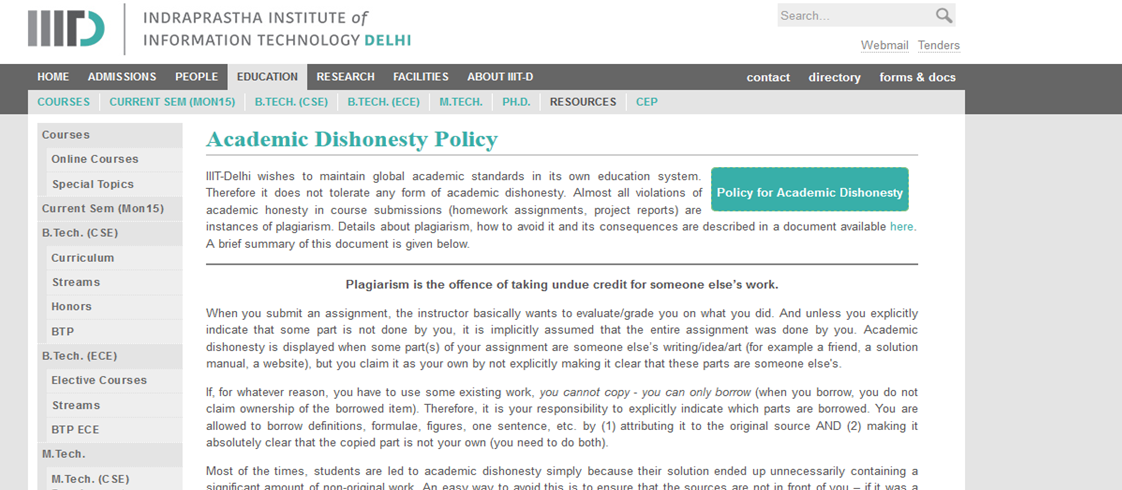 Handling Academic Misconduct
On noticing suspicious activity, decide if its cheating.
 Gather evidence: 
Save or make copies of any papers or computer files involved
 If possible get additional support
E.g., additional witnesses 
 Takes notes:
Write down additional relevant information which you may not be able to remember  later
 Discuss with the instructor for further action.
Philosophy of Teaching
Golden rule of teaching: 
There is no cheat codes when it comes to teaching.
More of an temperament that we develop over time.
Students have different learning styles.  
A “true teacher” is someone who can adapt and balance across different learning styles. 
Basic ambition: help the students become knowledge seekers….
Questions ? The secret ingredient in teaching is always love!
Sample Question 1
Question: Given an times stamp; a time difference, write a pseudocode to compute the new time stamp which sum of old time stamp and time difference. 

 Times are given in 24 hour format.
Example: 
Date and Time 1:  2016 July  27th  23:00    
Time Difference: 2 hours and 50 minutes
New Date and Time: 2016 July 28th 1:50
Correct Answer (A)
Step 1:  Day_a Hr_a and Min_a  First Date
Step 2:  Day_b Hr_b and Min_b   Second Date
Step 3:  If Day_a > Day_b Then swap Day_a & Day_b

Step 4:   If Min_b > Min_a  Then Min_diff = Min_b – Min_a
	     Else Min_b = Min_b + 60; Min_diff = Min_b – Min_a; Hr_b - - 		 
Step 5:  If Hr_b > Hr_a Then Hr_diff = Hr_b – Hr_a
              Else Hr_b = Hr_b + 24; Hr_diff = Hr_b – Hr_a; Day_b - - 

Step 6:  Day_diff = Day_b – Day_a;
Sample Question 2
Question: Given a binary tree and two values, write a pseudocode to compute their lower common ancestor. 
Assume that all values in the binary tree are unique.